14) Exponentials and logarithms
14.1) Exponential functions
Chapter CONTENTS
Your turn
Worked example
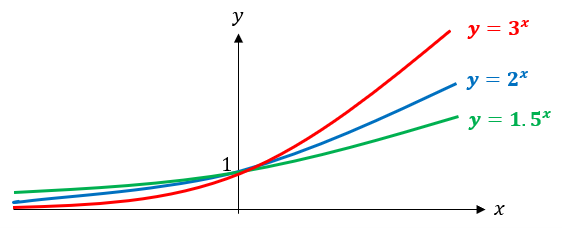 Your turn
Worked example
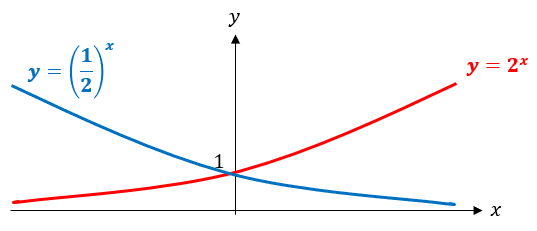 Your turn
Worked example
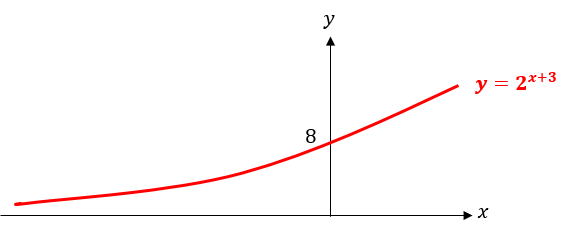 Your turn
Worked example
Chapter CONTENTS
Your turn
Worked example
Your turn
Worked example
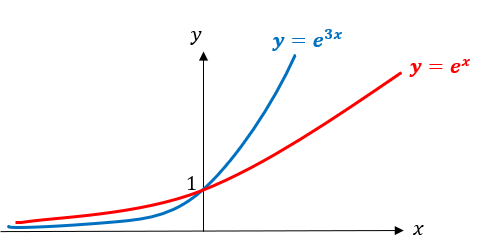 Your turn
Worked example
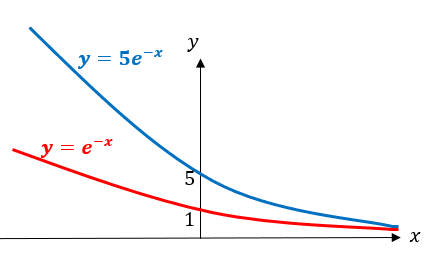 Your turn
Worked example
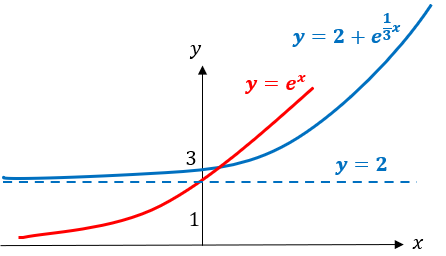 Your turn
Worked example
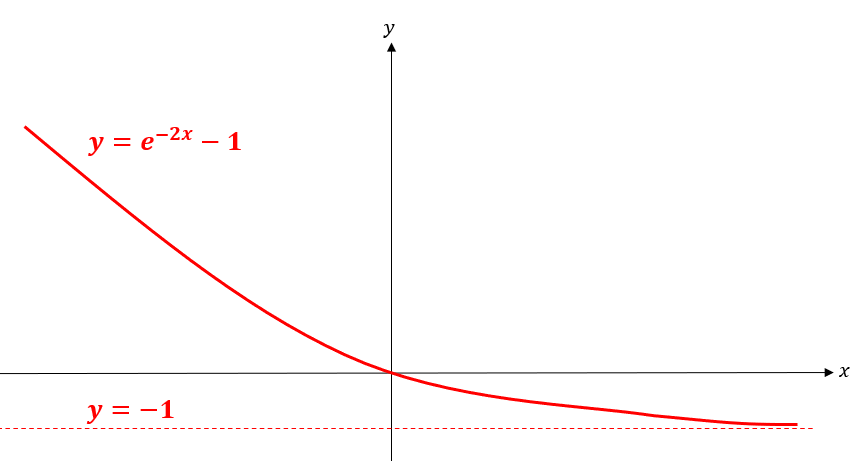 14.3) Exponential modelling
Chapter CONTENTS
Your turn
Worked example
Your turn
Worked example
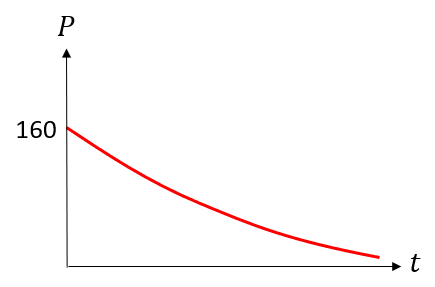 14.4) Logarithms
Chapter CONTENTS
Your turn
Worked example
Your turn
Worked example
Your turn
Worked example
Your turn
Worked example
Your turn
Worked example
Your turn
Worked example
Your turn
Worked example
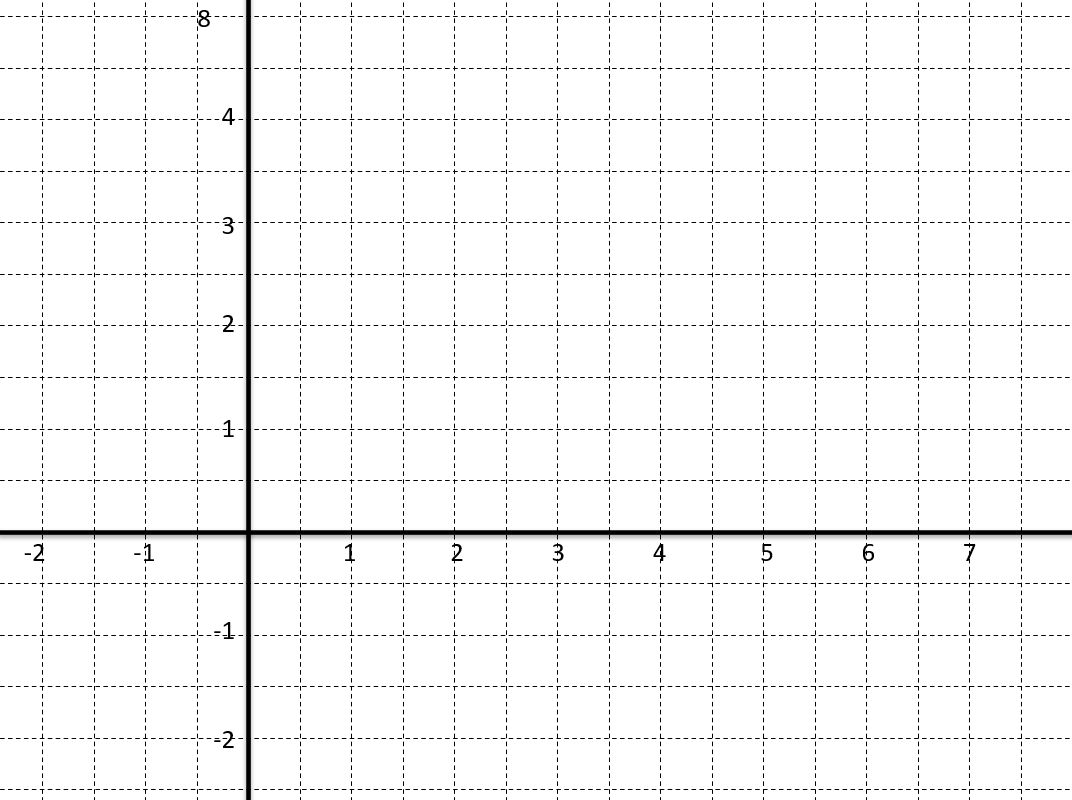 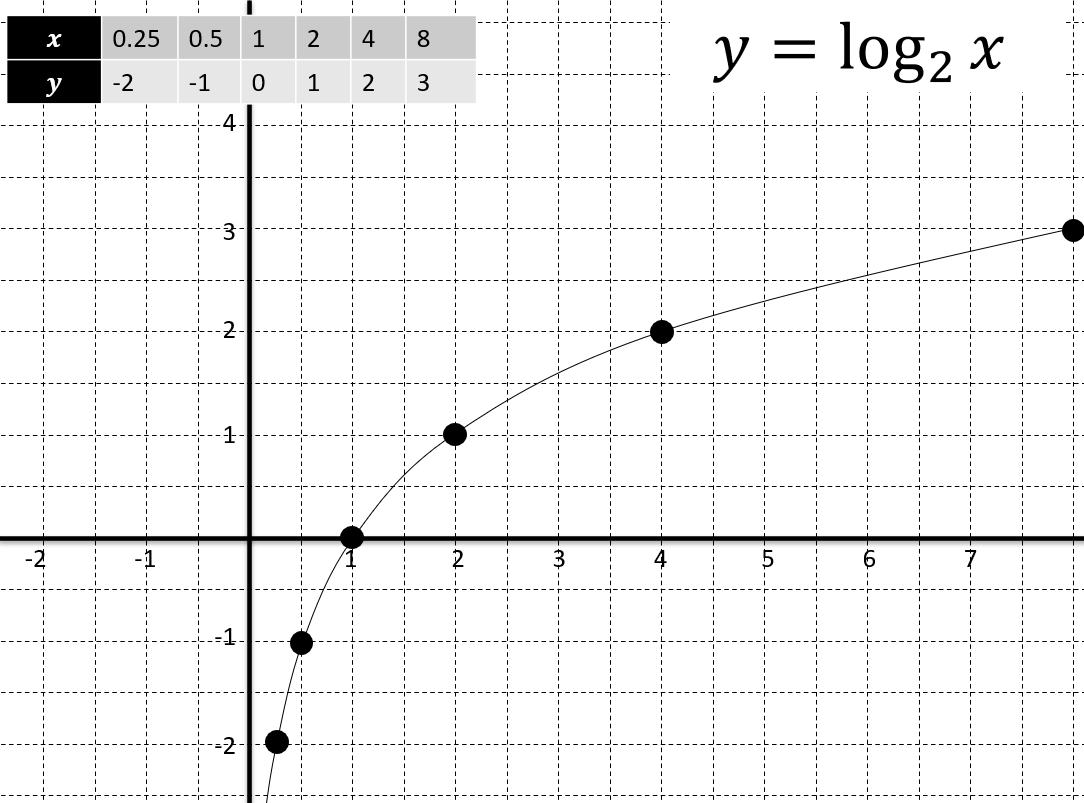 14.5) Laws of logarithms
Chapter CONTENTS
Your turn
Worked example
Your turn
Worked example
Your turn
Worked example
Your turn
Worked example
Your turn
Worked example
14.6) Solving equations using logarithms
Chapter CONTENTS
Your turn
Worked example
Your turn
Worked example
Your turn
Worked example
Your turn
Worked example
Your turn
Worked example
Your turn
Worked example
14.7) Working with natural logarithms
Chapter CONTENTS
Your turn
Worked example
Your turn
Worked example
Your turn
Worked example
Your turn
Worked example
Your turn
Worked example
Your turn
Worked example
Your turn
Worked example
Your turn
Worked example
Your turn
Worked example
14.8) Logarithms and non-linear data
Chapter CONTENTS
Your turn
Worked example
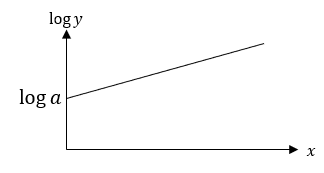 Your turn
Worked example
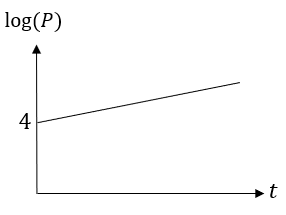 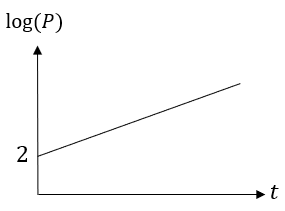 Your turn
Worked example
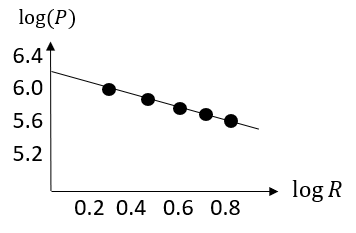 Your turn
Worked example